Academic Writing Skills:Referencing
Activities and strategies to help students

This is designed to be used in conjunction with the Guidelines to Referencing and Student Guide to Referencing that can be found on the SACE website. 
The examples of referencing used are based on the Harvard referencing system.
[Speaker Notes: The examples of referencing used are based on the Harvard referencing system.]
Introduction to referencing
In-text referencing
In-text referencing
In-text referencing
In-text referencing
In-text referencing
In-text referencing
In-text referencing
In-text referencing
In-text referencing
In-text referencing
In-text referencing
In-text referencing
In-text referencing
In-text referencing
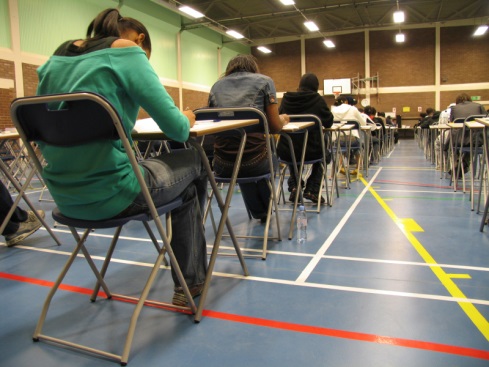 Reference List / Bibliography
Reference List
Reference List
Reference List
Reference List
Full stop needed
Alphabetical order
Position of date
Et al. not used in reference list
Italics needed for book title
Order of name
Date needed
Alphabetical order
Reference List